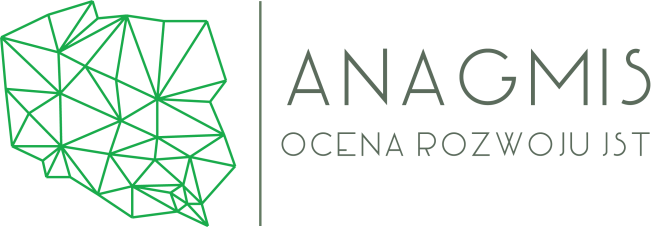 Laureaci I KonkursuZRÓWNOWAŻONEGO ROZWOJUJEDNOSTEK SAMORZĄDU TERYTORIALNEGOEDYCJA REGIONALNA 2016
WOJEWÓDZTWO  ŚWIĘTOTRZYSKIE
prof.  nzw. dr hab. Eugeniusz Sobczak
mgr Michał Staniszewski
Warszawa, 27.04.2017 r.
WSKAŹNIKI
1. wydatki majątkowe inwestycyjne per capita
	za każde 10 zł przyznano jeden punkt;
2. procent wydatków majątkowych inwestycyjnych w budżecie gminy
	za każdy procent przyznano jeden punkt;
3. wydatki na transport i łączność per capita
	za każde 10 zł przyznano jeden punkt;
4. procent wydatków na transport i łączność w wydatkach budżetu gminy
	za każdy procent przyznano jeden punkt;
5. procent dochodów własnych w dochodach budżetu gminy
za każdy procent przyznano jeden punkt;
6. liczba podmiotów gospodarczych na 1000 mieszkańców
	za każdy podmiot przyznano jeden punkt;
7. liczba osób pracujących na 1000 mieszkańców,
za każdą osobę pracującą przyznano jeden punkt;
8. liczba osób bezrobotnych na 1000 mieszkańców
za każdą osobę bezrobotną przyznano minus jeden punkt;
2
ANAGMIS.PL
WSKAŹNIKI
9. napływ ludności na 1000 mieszkańców
za każdą osobę przyznano jeden punkt;
10. odpływ ludności na 1000 mieszkańców
za każdą osobę przyznano minus jeden punkt;
11. liczba absolwentów szkół ponadgimnazjalnych na 1000 mieszkańców
za każdego absolwenta przyznano jeden punkt;
12. procent radnych z wyższym wykształceniem
za każdego radnego przyznano jeden punkt;
13. procent ludności objętej wodociągami
za każdy procent przyznano jeden punkt;
14. procent ludności objętej kanalizacją ścieków
	za każdy procent przyznano jeden punkt;
15. procent ludności objętej oczyszczalnią ścieków
	za każdy procent przyznano jeden punkt.
3
ANAGMIS.PL
GMINY  WIEJSKIE
4
ANAGMIS.PL
Gmina: Krasocin
włoszczowski    Miejsce: 10
5
ANAGMIS.PL
Gmina: Wiślica
buski    Miejsce: 9
6
ANAGMIS.PL
Gmina: Szydłów
(staszowski)         Miejsce: 8
7
ANAGMIS.PL
Gmina: Solec
buski       Miejsce: 7
8
ANAGMIS.PL
Gmina: Strawczyn
kielecki                   Miejsce: 6
9
ANAGMIS.PL
Gmina: Zagnańsk
kielecki          Miejsce: 5
10
ANAGMIS.PL
Gmina: Tuczępy
buski             Miejsce: 4
11
ANAGMIS.PL
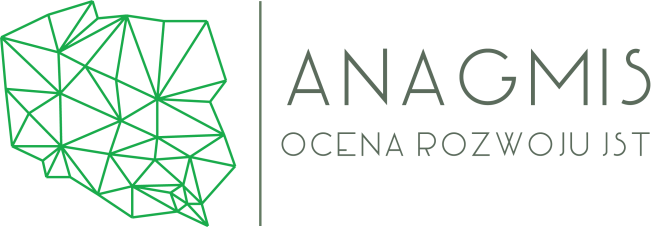 LAUREACI RANKINGUZRÓWNOWAŻONEGO ROZWOJUJEDNOSTEK SAMORZĄDU TERYTORIALNEGOEDYCJA REGIONALNA
W KATEGORII: GMINA WIEJSKA
WOJEWÓDZTWO ŚWIĘTOKRZYSKIE
Gmina: Kije
pińczowski                Miejsce: 3
13
ANAGMIS.PL
Gmina: Morawica
kielecki               Miejsce: 2
14
ANAGMIS.PL
Gmina: Sitkówka-Nowiny
kielecki               Miejsce: 1
15
ANAGMIS.PL
GMINY MIEJSKO - WIEJSKIE
16
ANAGMIS.PL
Gmina: Chmielnik
kielecki              Miejsce: 10
17
ANAGMIS.PL
Gmina: Jędrzejów
Miejsce: 9
18
ANAGMIS.PL
Gmina: Opatów
Miejsce: 8
19
ANAGMIS.PL
Gmina: Ożarów
opatowski                  Miejsce: 7
20
ANAGMIS.PL
Gmina: Pińczów
Miejsce: 6
21
ANAGMIS.PL
Gmina: Staszów
Miejsce: 5
22
ANAGMIS.PL
Gmina: Włoszczowa
Miejsce: 4
23
ANAGMIS.PL
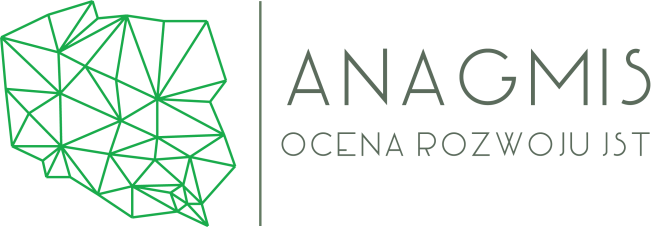 LAUREACI RANKINGUZRÓWNOWAŻONEGO ROZWOJUJEDNOSTEK SAMORZĄDU TERYTORIALNEGOEDYCJA REGIONALNA
W KATEGORII: GMINA MIEJSKO-WIEJSKA
WOJEWÓDZTWO ŚWIĘTOKRZYSKIE
Gmina: Końskie
konecki                 Miejsce: 3
25
ANAGMIS.PL
Gmina: Busko Zdr.
będziński                  Miejsce: 2
26
ANAGMIS.PL
Gmina: Połaniec
staszowski                     Miejsce: 1
* w 2003 roku gmina wiejska
27
ANAGMIS.PL
GMINY  MIEJSKIE
28
ANAGMIS.PL
Gmina: Skarżysko-Kamienna
Miejsce: 5
29
ANAGMIS.PL
Gmina: Ostrowiec Świętokrzyski
Miejsce: 4
30
ANAGMIS.PL
Gmina: Starachowice
Miejsce: 3
31
ANAGMIS.PL
Gmina: Sandomierz
Miejsce: 2
32
ANAGMIS.PL
Gmina: Kielce
Miejsce: 1
33
ANAGMIS.PL
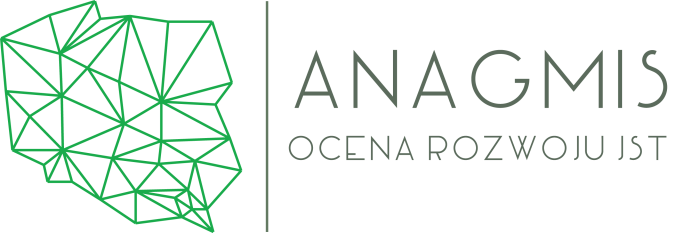 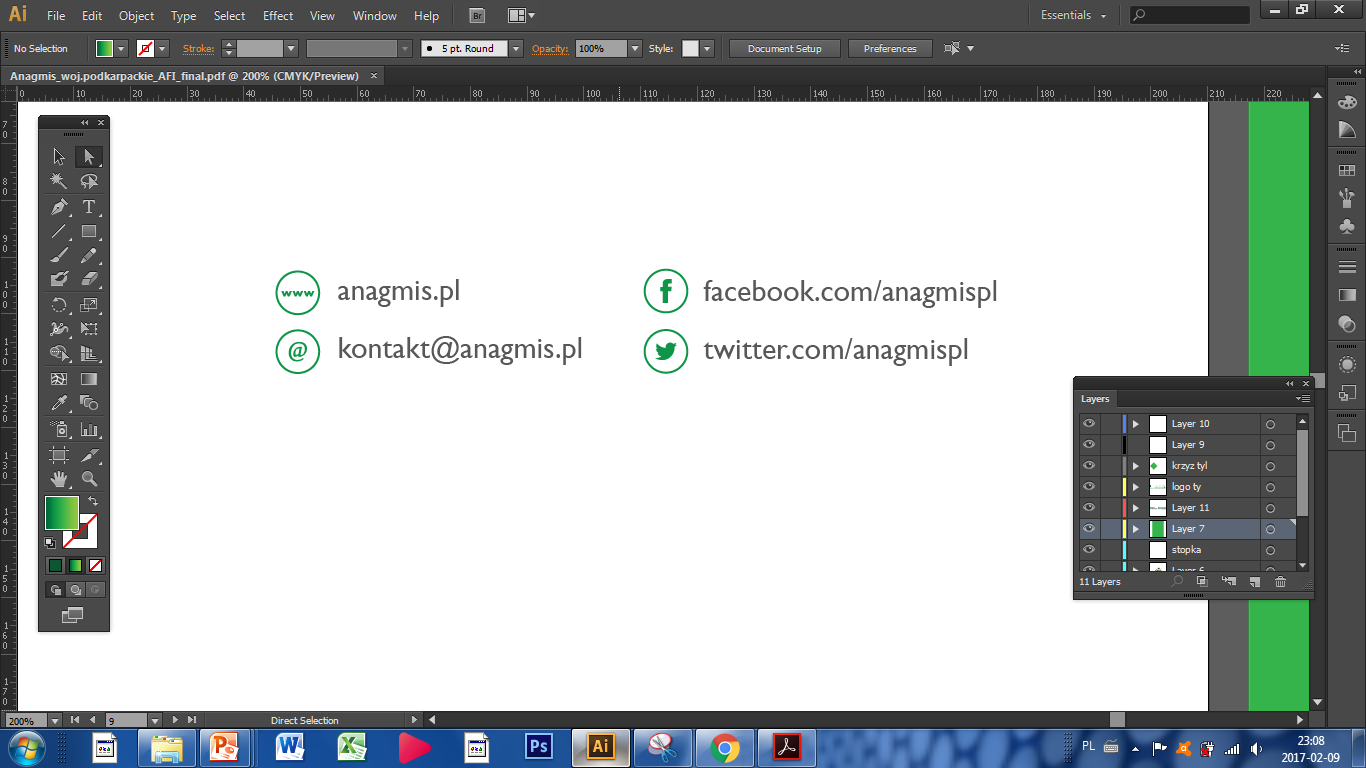 PROF. DR HAB. EUGENIUSZ SOBCZAK
esobczak@anagmis.pl
 sobczak070645@gmail.com



kontakt@anagmis.pl
m.staniszewski@ans.pw.edu.pl
MGR MICHAŁ STANISZEWSKI
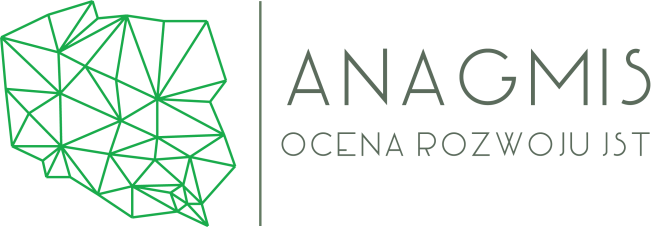 LAUREACI RANKINGUZRÓWNOWAŻONEGO ROZWOJUJEDNOSTEK SAMORZĄDU TERYTORIALNEGOEDYCJA REGIONALNA
WOJEWÓDZTWO ŚWIĘTOKRZYSKIE